老顾客营销
鱼塘营销搭建系统
我们都在讨论老顾客营销
老顾客营销到底需要做什么
老顾客营销
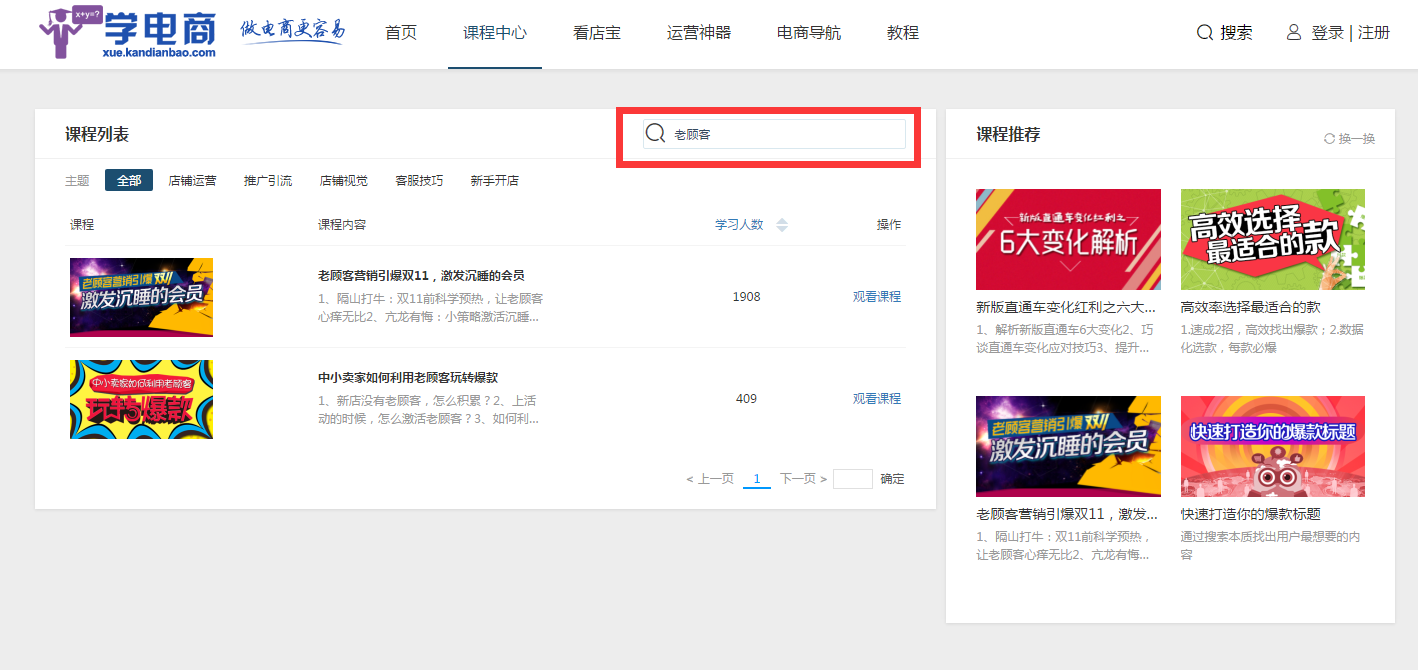 ①
如何定义crm
为什么要做老顾客
流量越来越贵了
什么是流量
什么是联系方式
什么是老顾客
访客
下单顾客
二次下单
企业销售流程
投放广告渠道
电视、地铁
户外广告
线上视频贴片
微博微信炒作
线下商超
社区便利店
批发部
线上官网
天猫旗舰店
400电话
微信公众号
官方论坛
官方微博
QQ空间
多渠道拉新
一年以上
未购买
未登录
沉淀企业内部体系
企业官方论坛
企业crm系统
微信-QQ
促销活动
线下活动
线上活动
老顾客营销分层——RFM模型
最近一次消费(Recency)：单位时间内，最近距离上次进店时间，如1个月，6个月
消费频率(Frequency)：单位时间内，如半年内，消费频率是几次？1次？2次？3次？
消费金额(Monetary)：单位时间内，如半年内，消费金额最高的人群是哪些？
老顾客营销分层
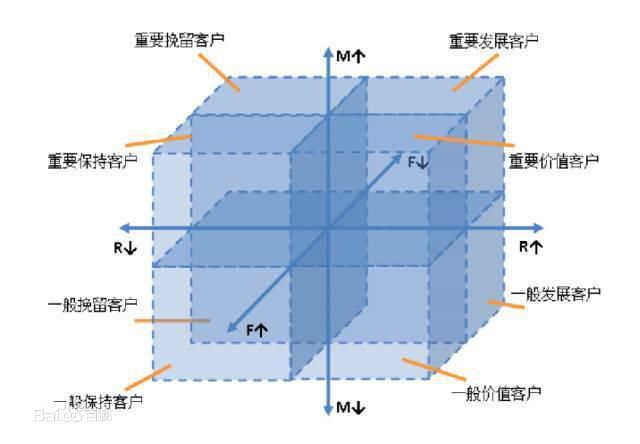 创建营销流程
活动销售额

拉活多少？

拉沉多少？

效果roi
活动主题

海报产品设计

活动产品陈列

主次陈列
短信发送

邮件发送

公众号推送

拦截测试

短链接拦截测试
活动文案

短信文案

页面文案

其他文案
买一送一

第2件半价

店铺上新
引流产品

上新产品

库存产品

利润产品
最近90天裤子复购率
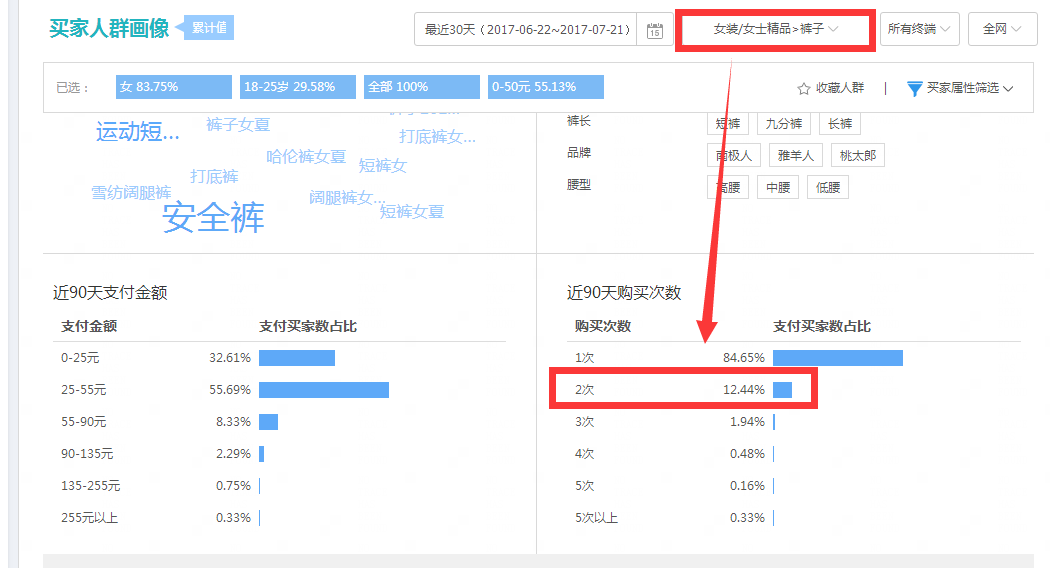 如何查询类目复购率
市场行情：3600元一年，买家人群

筛选
1、自己的子类目
2、价格段
3、最近90天复购率
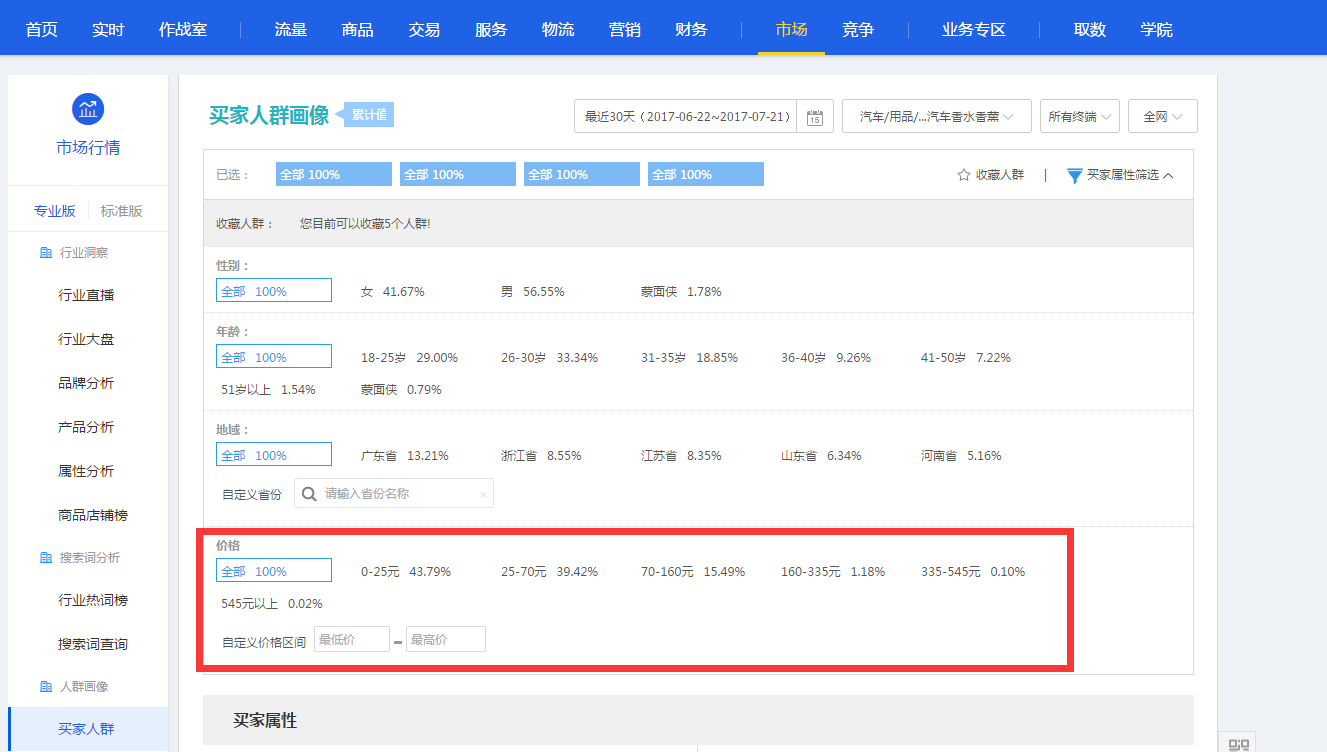 最近90天晚礼服复购率
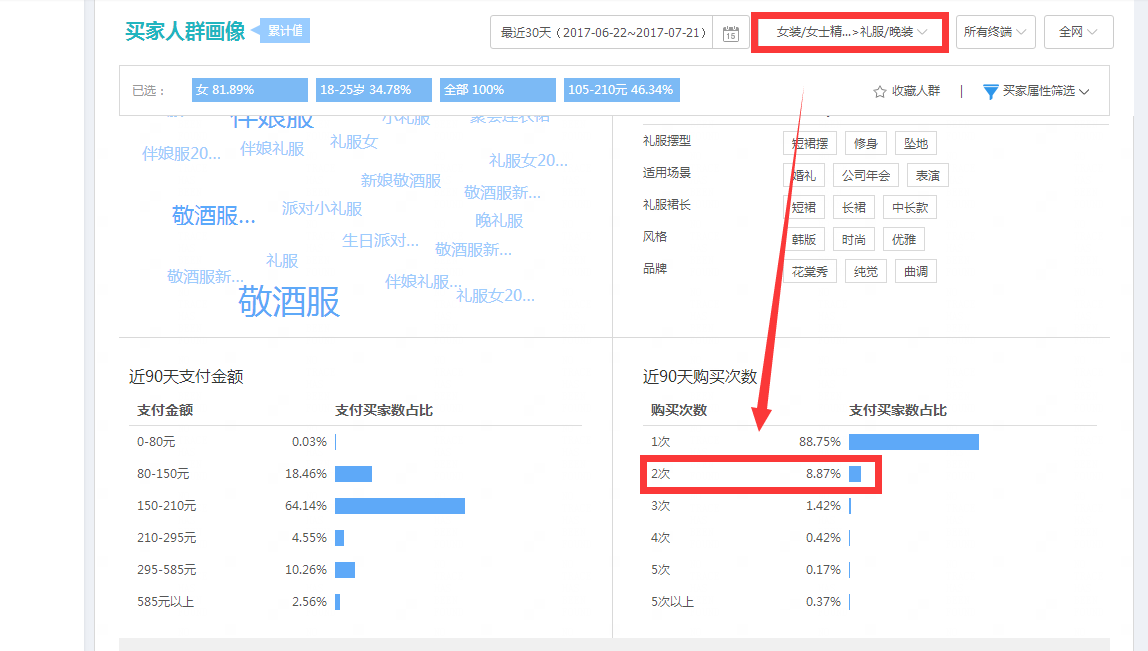 最近90天裤子复购率
最近90天专车专用脚垫复购率
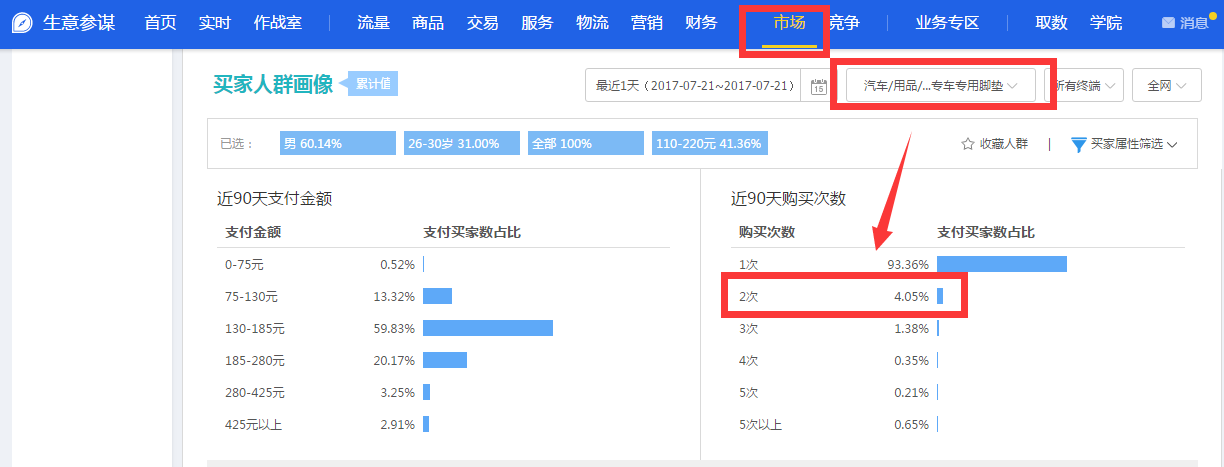 最近90天汽车香水复购率
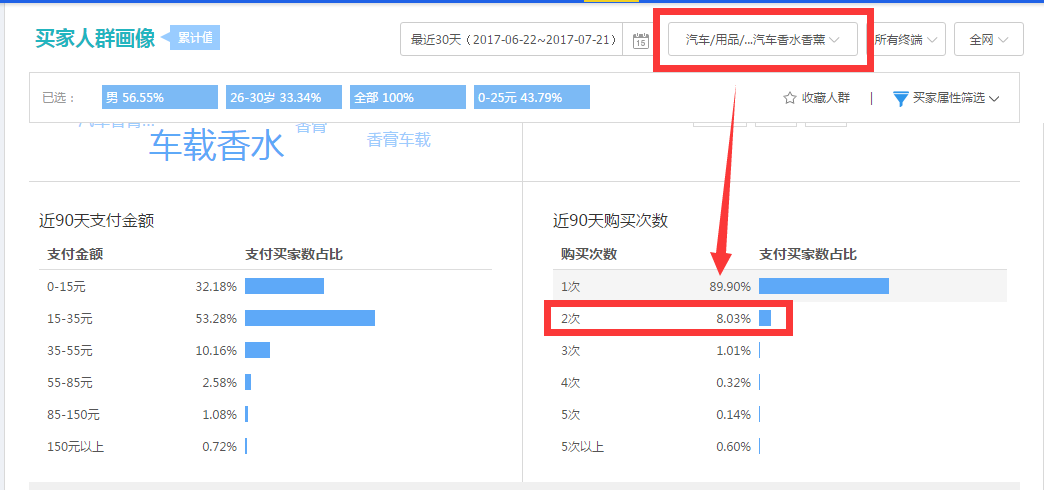 ②
如何利用ab店互导策划打造新店铺
老顾客
原来购买的店铺
老品：刚需，好产品
新品：新产品上新尝试
新店铺
盘活
新店，没权重，或权重低
新品，有折扣，没人知
需要打造购买理由
设计营销策略+引流
AB店玩法定位
低成本引流

9.9产品

19.9产品
高利润

毛利率高于50%

毛利额高于100元以上
AB店不一定是同一个类目，可以是相近类目
新品企划之账户篇
低成本产品
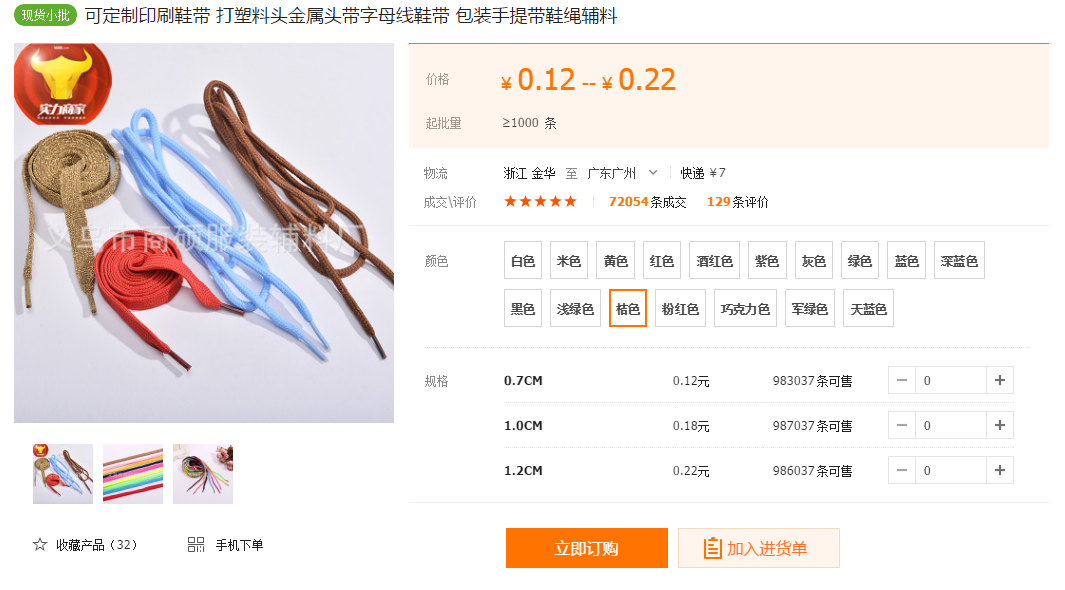 营销策略-选择市场喜欢的产品
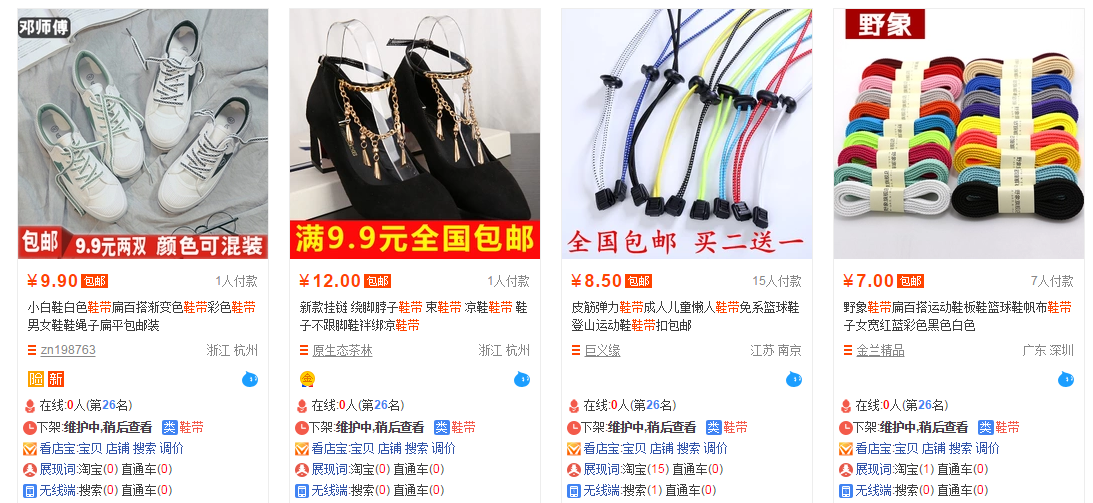 AB店案例1
定价：9.9包邮
成本：包邮费5.9一单成本
营销卖点1：不满意免费换
营销卖点2：一年3次换新
定价：249元包邮
成本：包邮费149一单成本
营销卖点1：上新老顾客5折
营销卖点2：顺丰包邮
AB店案例2
找行业通用件
可以选择品牌产品分销
可以去永福路进货
可以用免单方式加微信
加到微信后，备注车型
打标签、分类
遇到活动时，直接群发联系
AB店案例3
通过设计营销策略
加微信，备注店铺渠道来源
微信返款
享受vip活动价格
可以享受全网全品牌低价优惠
拍单留地址
A店低价引流
设计营销策略
A店低价引流
设计营销策略
A店低价引流
低成本引流
正常买家
女性买家
减肥买家
有车一族
方便进货
压货成本低
可以当礼品送
发货成本低
方便打包
市场爆款
买一送一
一年换新
标品
品牌货
b店打造高利润店铺
高利润产品
毛利率高：女鞋，成本119元，卖249元
毛利额高：灯具，成本899，卖1599
b店打造高利润店铺
沉淀鱼塘方式
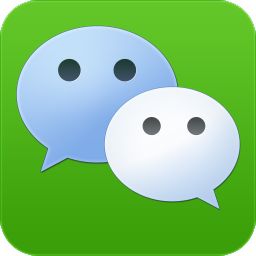 会犯错误加入鱼塘话术
话术一：【xxxxx旗舰店】满意请给5分好评，20字好评有惊喜等着你，加官方Q群，xx4953xxx，定期免费送商品

话术二：5分好评， 20字好评，送10元店铺优惠券……

话术三：5分好评，20字好评，有惊喜……
目前效果最好的方法
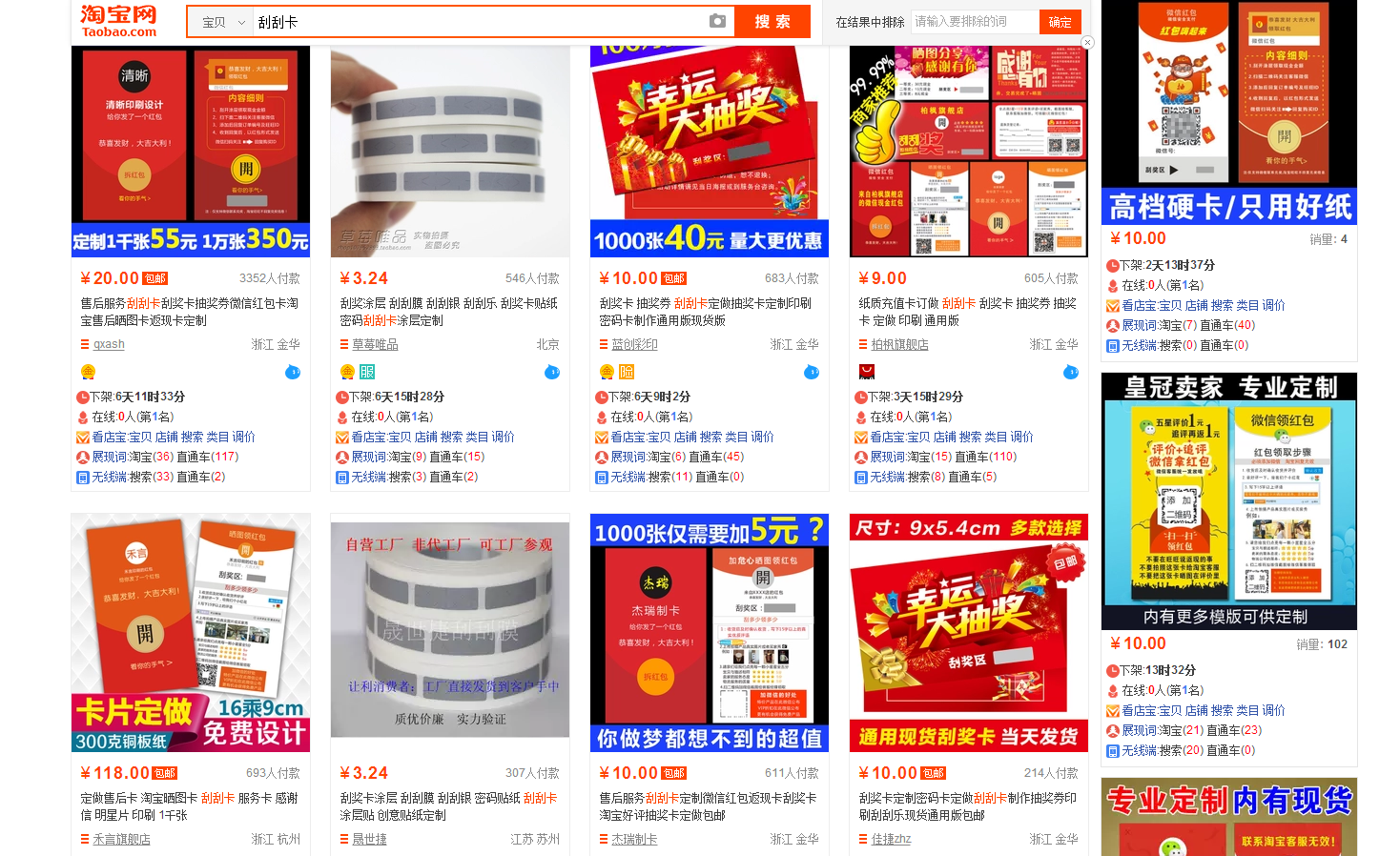 人总把中奖当人生运气一部分
殊不知是商家的营销策略
创建营销流程
朋友圈点赞

根据流程话术交流
B店产品

B店新款

B店上升款
编辑淘口令

拍下按订单地址发货
下单后感谢

下单后小惊喜

男女有别
免费送

免费换新
③
如何善用老顾客策划新的爆款
沉淀方式
点对点
不拉群
微信群
活跃群
优劣势分析
布置任务
收货
晒买家秀
激活群
微信红包

话术
有任务了
红包任务

扫码加入
发二维码
进群
红包预热

话术
抢到红包
帮忙做任务
搜索关键词洗标签

淘口令
收藏加购
领购物卷
完成订单
真实发货
新品阶段进店入口
我的淘宝
淘宝app店铺搜索
微信发

新品没关键词
店铺上新微淘
答疑
有相关问题直接提出
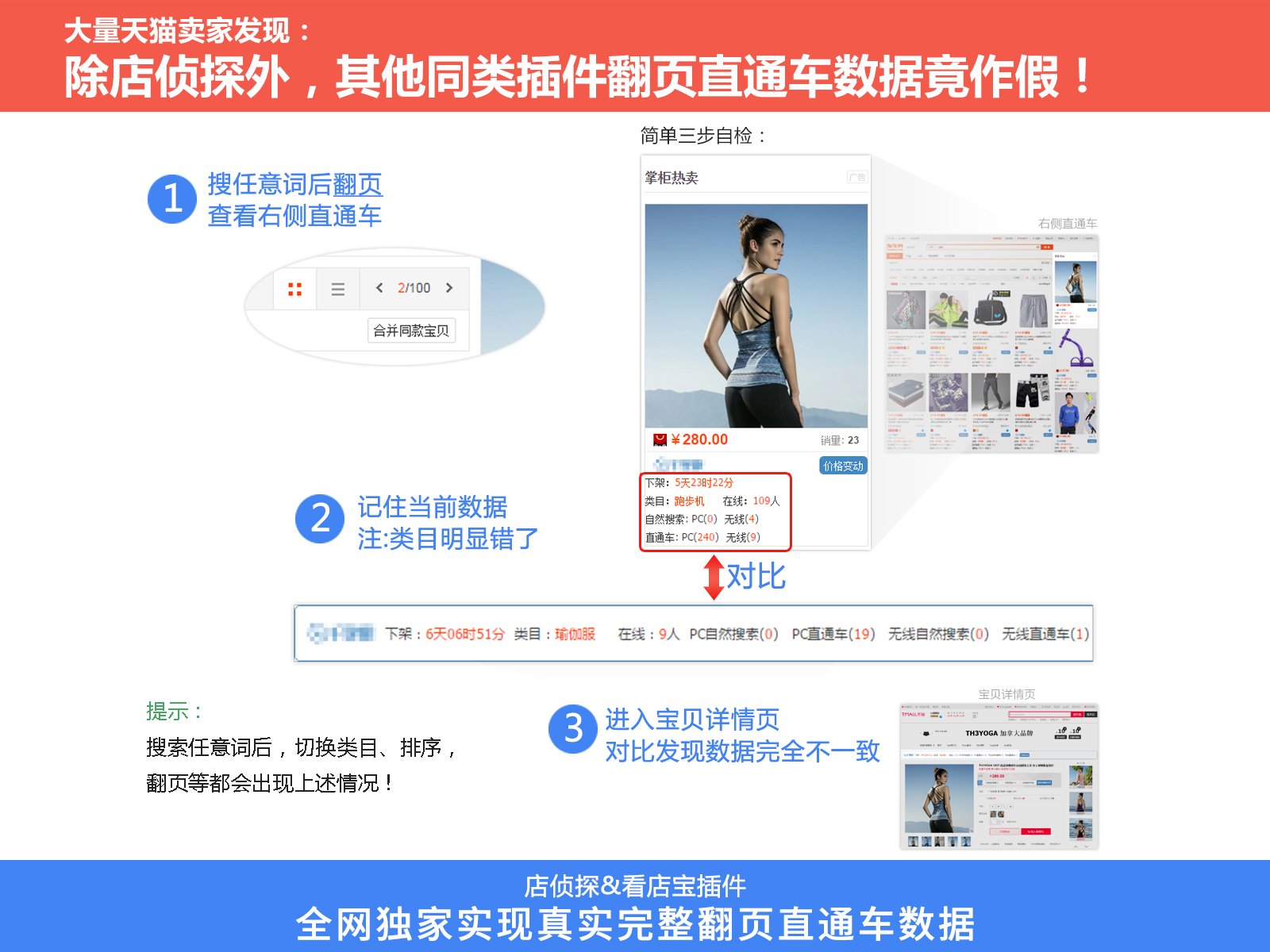 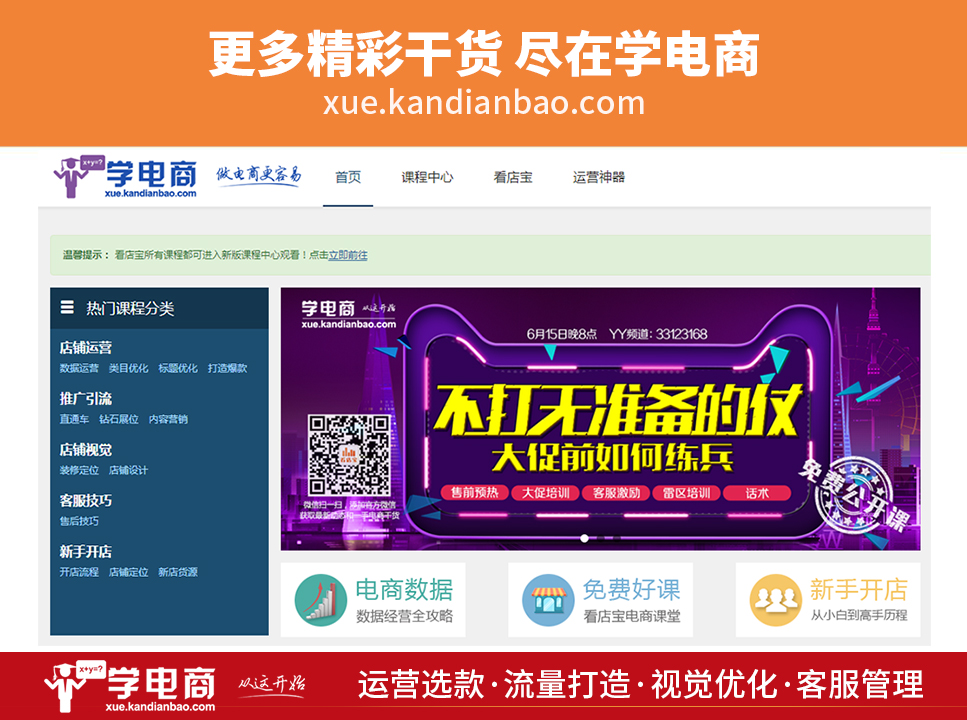